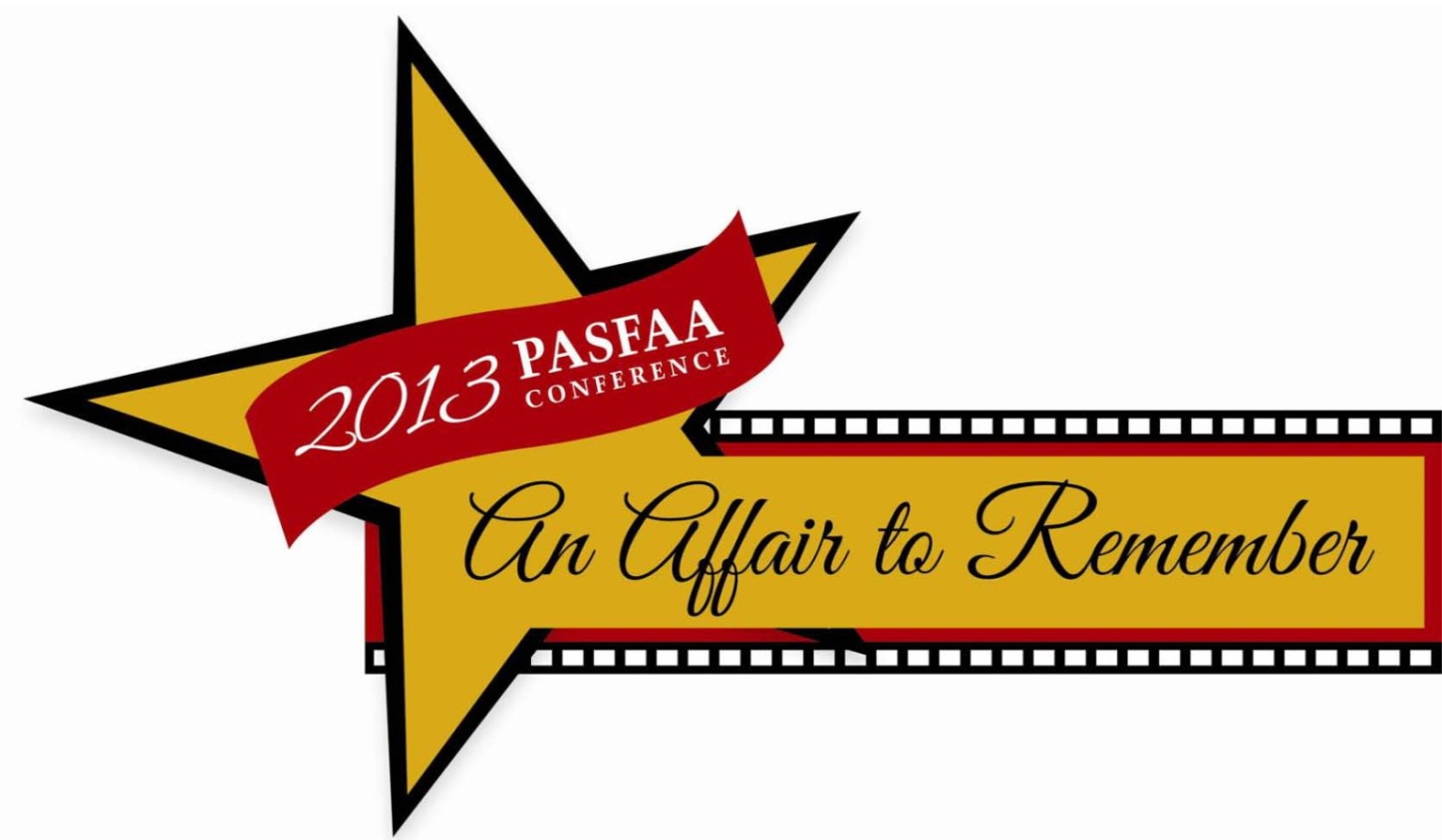 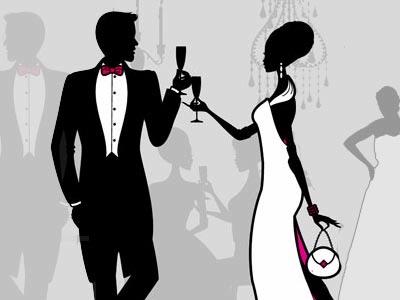 Eligibility – a broad overview
Institutional Eligibility
Program Eligibility
Student Eligibility

They all work together to create a framework for which financial aid is built.
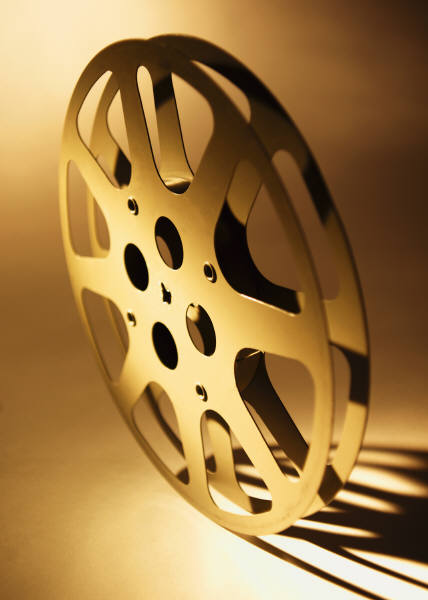 Eligibility – working together
The three pieces of eligibility must be layered in the proper order:

	1. Institutional
	2. Program
	3. Student
Institutional eligibility – 34 CFR 600.4, 600.5, and 600.6
All schools must apply and be approved by ED in order to participate in Title IV/HEA aid.
PPA = Program Participation Agreement 34 CFR 668.14 
ECAR = Eligibility & Certification Approval Report
All non-degree programs must be listed here or NO student may receive aid
All campuses will be listed here too
Institutional eligibility con’t
Three types of institutions, which one are you?
Institution of Higher Education
Public or Private
Proprietary Institution of Higher Education
Always Private and For Profit
Postsecondary Vocational Institution
Public or Private
Institutional eligibility Con’t
All eligible institutions MUST 34 CFR 600.4, 600.5, and 600.6 
Be legally authorized in their state 34 CFR 600.9(a) and (b) 
Be accredited or meet accreditation requirements  34 CFR Parts 602 and 603 and 34 CFR 600.4(a)(5)(ii) and 34 CFR 600.6(a)(5)(ii)
List of Accrediting agencies: www.ed.gov/admins/finaid/accred/index.html   
Admit (as regular students) only students with a high school diploma or equivalent and who are beyond the age of compulsory school attendance   34 CFR 600.4(a)(2), 600.5(a)(3), 600.6(a)(2)
Program Eligibility 34 CFR 668.8 and 34 CFR 691.2(b)
Having institutional eligibility DOES NOT mean that all of that school’s programs are eligible!
Institutional eligibility is just the first piece of the eligibility puzzle 
The school must ensure that the program is eligible before administering aid to students
Reference your ECAR
Degree granting program?  Non-degree program?
Ensure other criteria are met
Accredited, State Authorized, etc.
Program Eligibility Con’t
Types of eligible programs
Broken down by type institution

Institution of Higher Education

Postsecondary Vocational Institution and Proprietary Institutions
Program Eligibility Con’t
Programs at an Institution of Higher Education
Lead to a degree
At least 2 yrs. long that is acceptable for full credit toward a bachelor’s degree
Leads to a certificate, at least 1 yr. long, leads to gainful employment
Leads to a certificate, less than 1ye. Long IF it also meets the definition for vocational institution
Program Eligibility Con’t
Proprietary or Postsecondary Vocational Institution
At least 600 clock hr, 16 semester hr, or 24 quarter hrs over a minimum of 15 wks.
Regular students cannot have equivalent of AS degree
At least 300 clock hr, 8 semester hr, or 12 quarter hrs over a minimum of 10 weeks
Regular students must have AS degree
Short term programs 34 CFR 668.8(e), (f ), and (g)
Numerous qualifications for length, placement rates, etc
DL eligible only
Student eligibility  34 CFR 668.32
School-Determined Requirements
Other Requirements
Citizenship
Financial Aid History
SSN
Selective Service
FSA Program specific criteria
Student eligibility Con’t
School Determined Requirements
Regular student
Elementary/Secondary enrollment
Academic Qualifications
SAP
Enrollment
Drug Conviction
Incarcerated
Conflicting information
Student eligibility Con’t
Regular Student HEA Sec. 484(a)(1), (b)(3), (4); 34 CFR 668.32(a)(1) 
All eligible students will be accepted as a regular student
Can have conditional or provisional enrollment
Elementary/Secondary enrollment HEA Sec. 484(a)(1); 34 CFR 668.32(b) 
Simultaneous enrollment is elementary or secondary school = not eligible
Academic Qualifications HEA Sec. 484(d); 34 CFR 668.32(e) 
Has HS diploma or equivalent
Homeschooling
Student eligibility Con’t
SAP HEA Sec. 484(c), 34 CFR 668.16(e), 34 CFR 668.32(f), 34 CFR 668.34 
Must measure quantitative and qualitative
Warnings, Suspensions, Probations, and Plans
Enrollment Status 34 CFR 668.2(b) 
Must be at least half time to get MOST aid
Can be LTHT and receive a small Pell
Must use the same definition of full time for all students in the same program.
Student eligibility Con’t
Drug Conviction HEA Section 484(r); 34 CFR 668.40 
Federal or State conviction disqualifies a student
Student self certifies this	
Can be for a period of 1 to 2 years OR indefinite depending on the number of convictions.
Incarcerated HEA Sec. 401(b)(8) and 484(b)(5); 34 CFR 600.2 and 668.32(c)(2)
Halfway house or home detention is not considered incarceration
Not eligible for loans, but can get FSEOG, FWS, maybe Pell (if not in Federal/State prison)
Conflicting Information 34 CFR 668.16(b)(3) and (f)
Student eligibility Con’t
Other requirements – not determined by the school.
Citizenship 34 CFR 668.33(c) 
US citizen
Permanent resident 
Micronesia, Palau, Marshall Islands (not eligible for loans)
Financial Aid History  34 CFR 668.19 
Enrollment at a prior institution can affect aid eligibility
Defaults
Loan aggregates
Pell LEU
Student eligibility Con’t
SSN HEA Sec. 484(p); 34 CFR 668.32(i), 668.36 
Each student must provide a correct SSN
Except for otherwise eligible students
Selective Service 34 CFR 668.32(j), 668.37 
Only effects male students
Age 18 – 25 are required to register
If they don’t register by age 25, they are not eligible for FSA funds and they cannot register after this time
There are several exceptions
Student eligibility Con’t
Program Specific Student Eligibility Issues
Pell – LEU, undergrad, 1st Bachelor’s Degree
Direct Loans – must evaluate Pell eligibility first
Teach Grant – must sign ATS, GPA requirements     34 CFR 686
Perkins – willingness to repay 34 CFR 674.9(e)
FWS – must have financial need 34 CFR 675.9 
SEOG – must have financial need, primary consideration for Pell eligible students with the lowest EFCs 34 CFR 676.9 and 676.10 34 CFR 668.32(c)(1)
The Puzzle is complete 
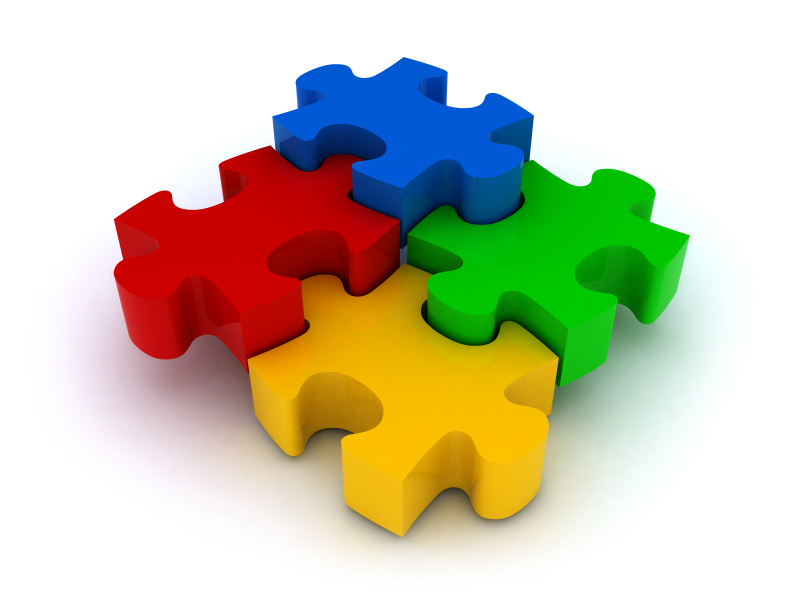 We have reviewed
1. Institutional Eligibility
2. Program Eligibility
3. Student Eligibility

Hopefully you have a better understanding of how they work together

Questions??.......